The new home screen in BOXI 4.2, tabs and preferences
Depending on what preferences you have set, when you log into BOXI 4.2, you will see different Home screens and different initial folders
Tabs
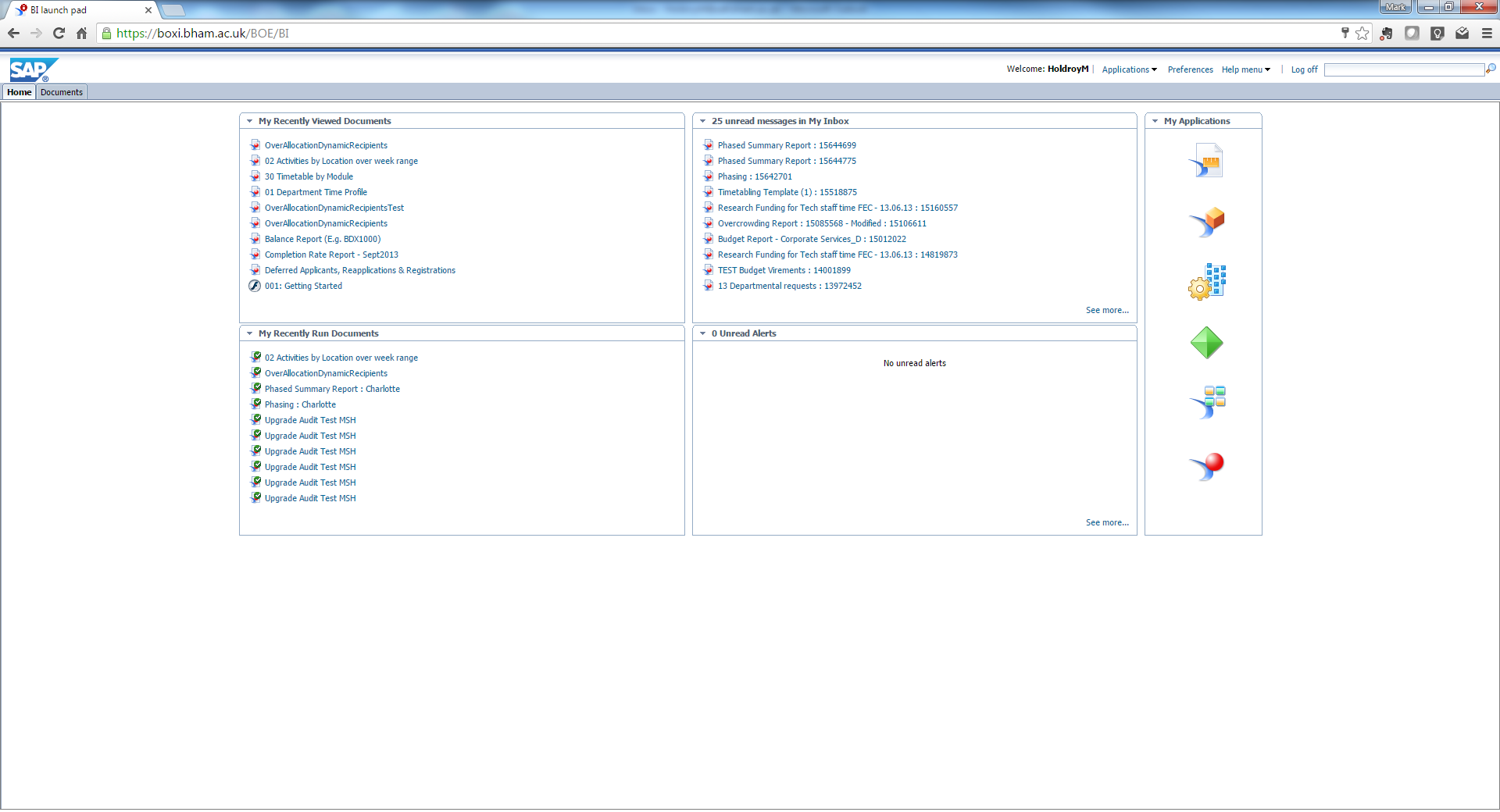 There are now separatetabs in BOXI 4.2 which you can click between
Default Login Screens
Most users will see something similar to screen below when they log into BOXI
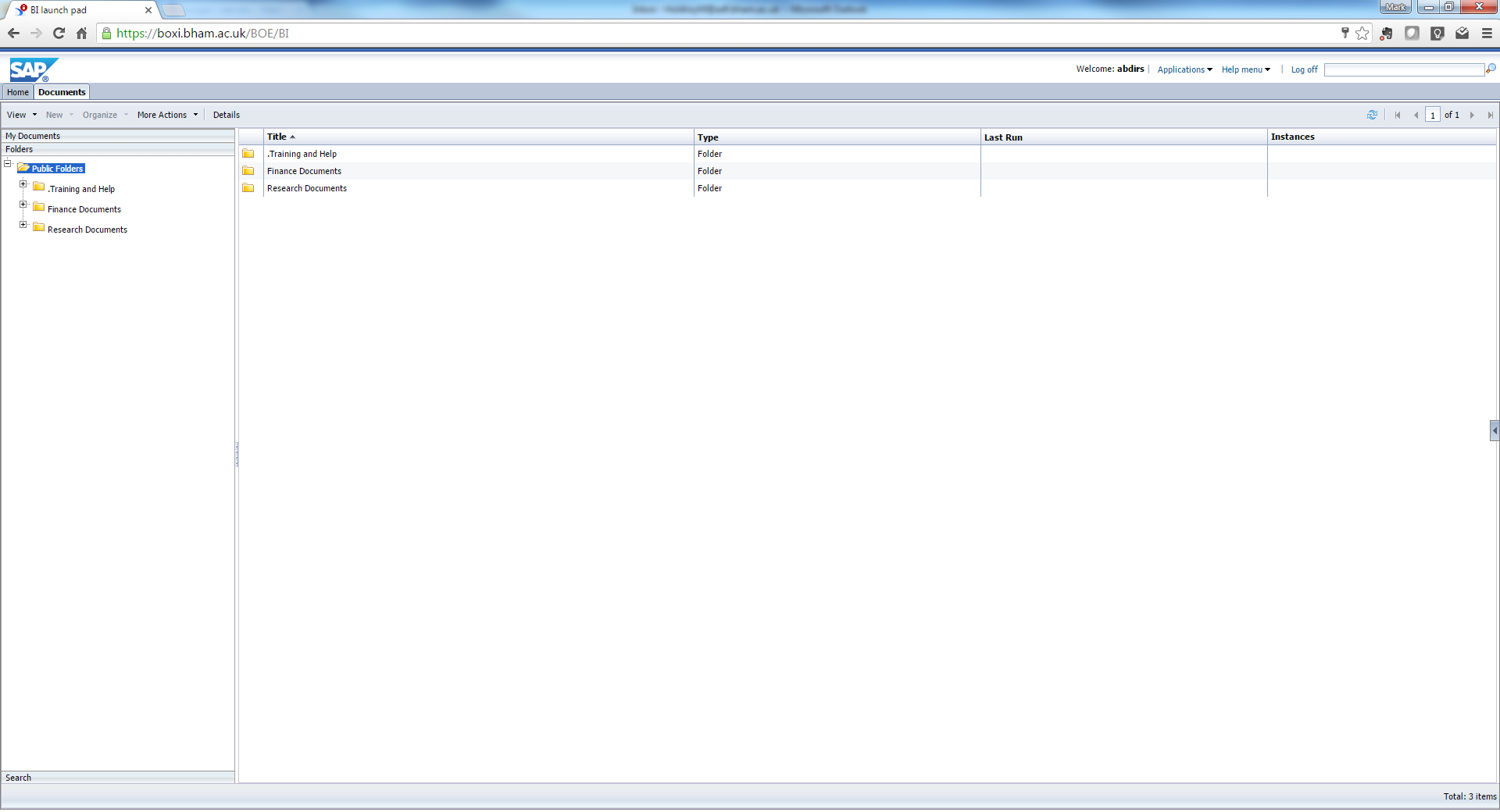 Here, the start page is set to the documents tab, with the initial folder being “Public Folders”
New Home Screen
This is the new default home screen in BOXI 4.2 which appears as a separate tab – you change the Home screen to open a report every time you log into BOXI – this is described later
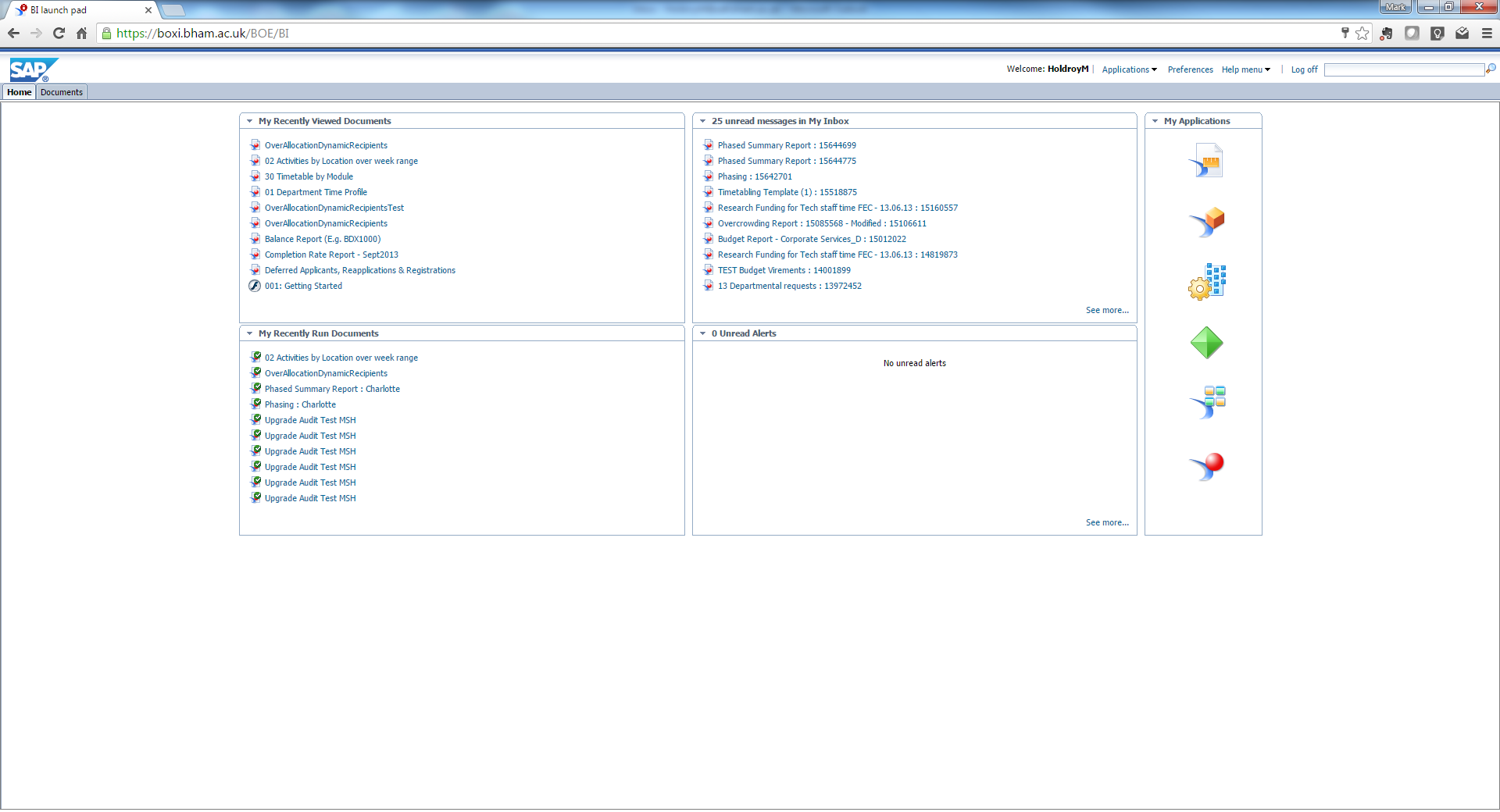 Home Screen sections explained
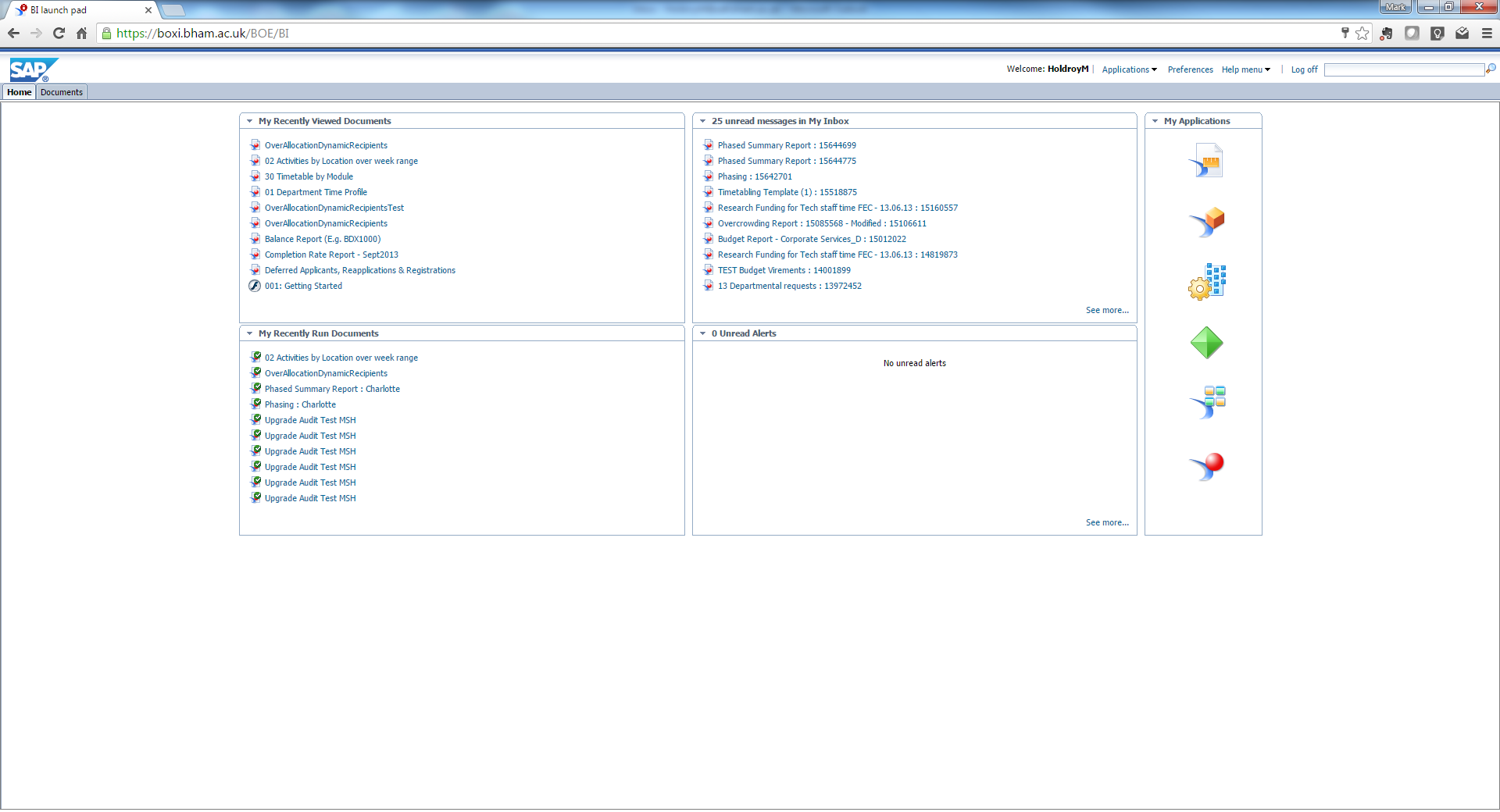 In this section you can see documents you have opened recently
Home Screen sections explained …
This section shows you reports you have scheduled
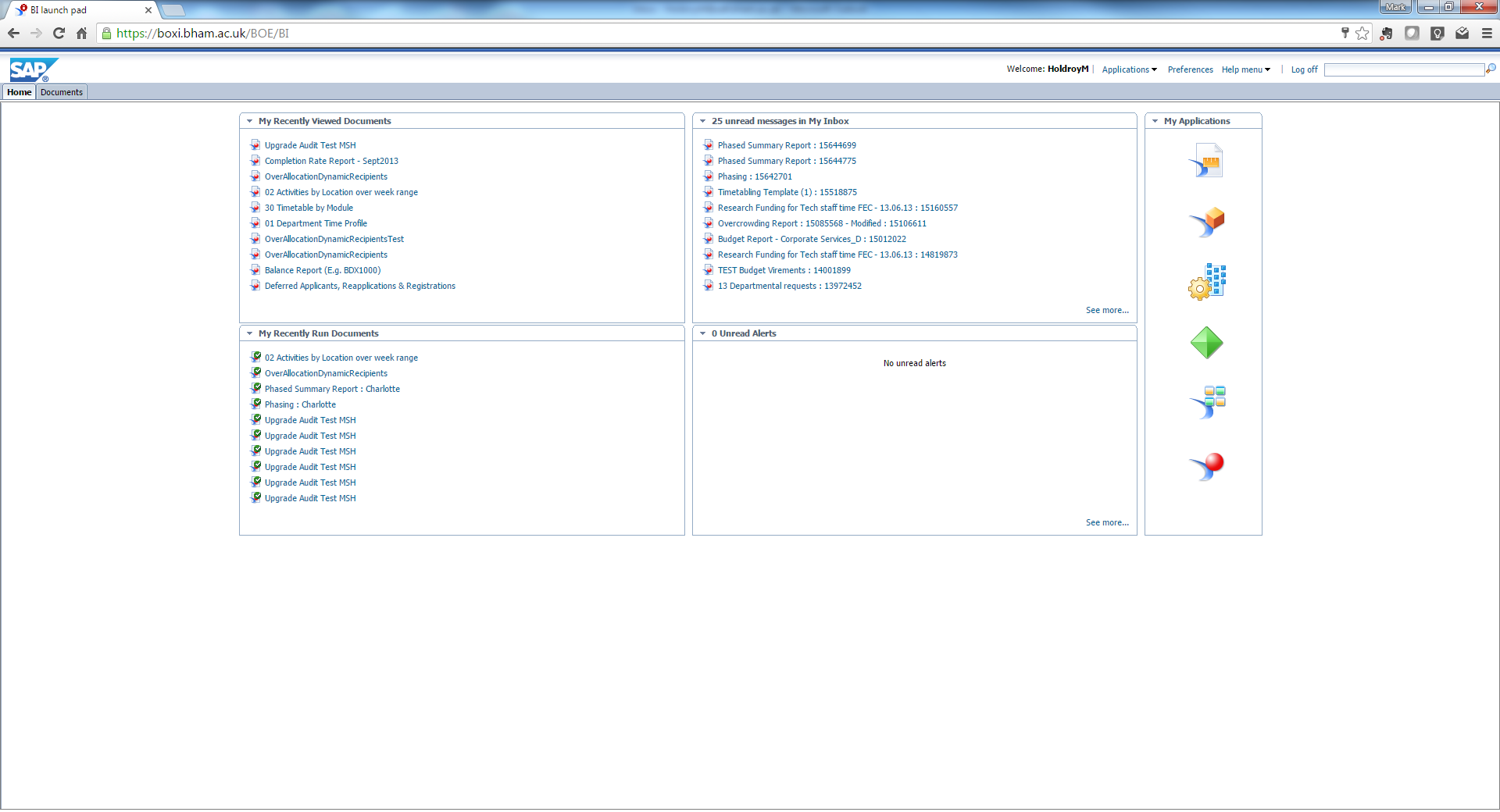 Home Screen sections explained …
This section will show you all the unopened reports that are in your BOXI Inbox, if you click on one of the documents, it will open in a separate tab
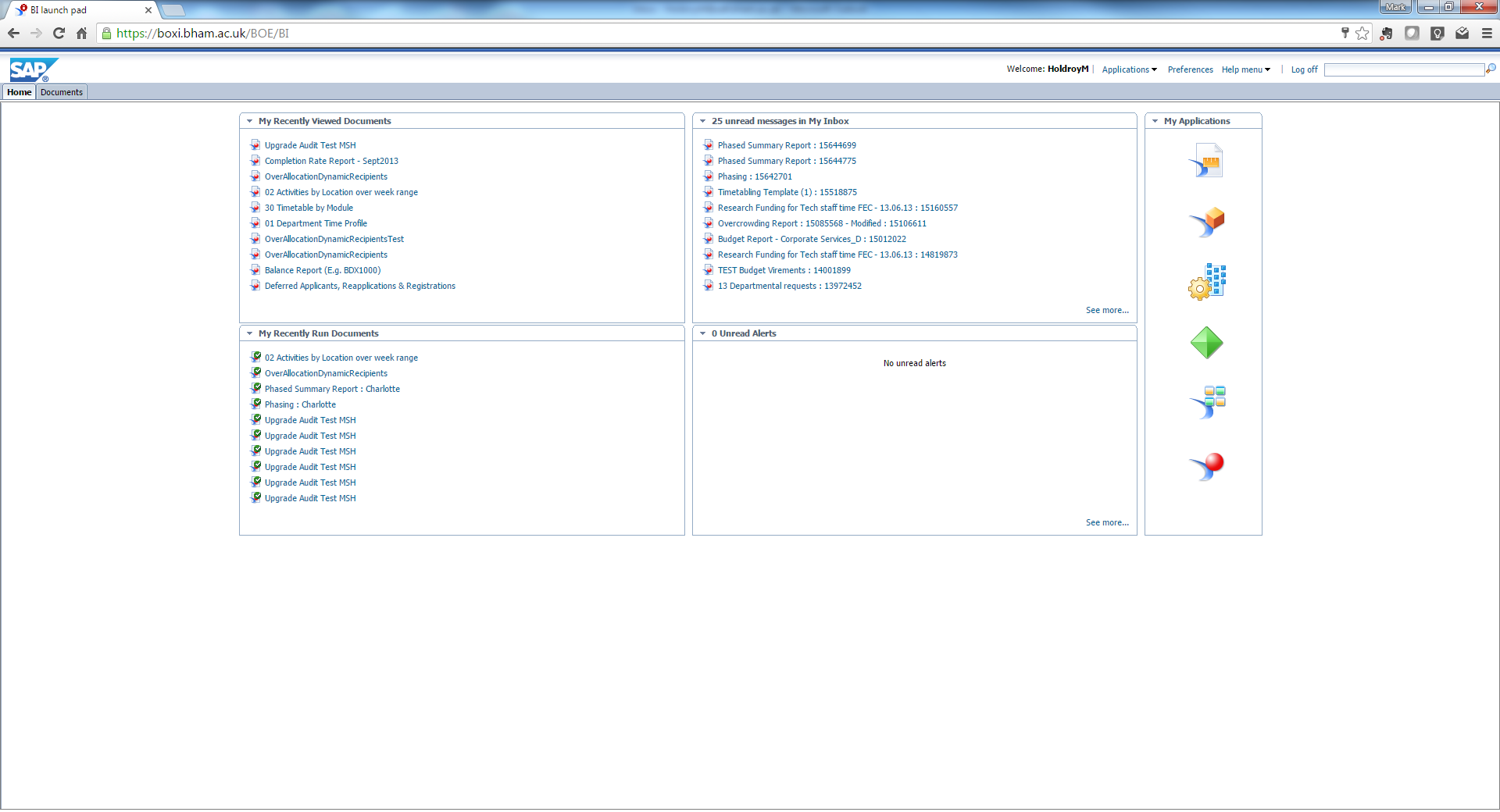 Reports Opening in Separate Tabs
In this example, the report has been clicked on and opened in a new tab
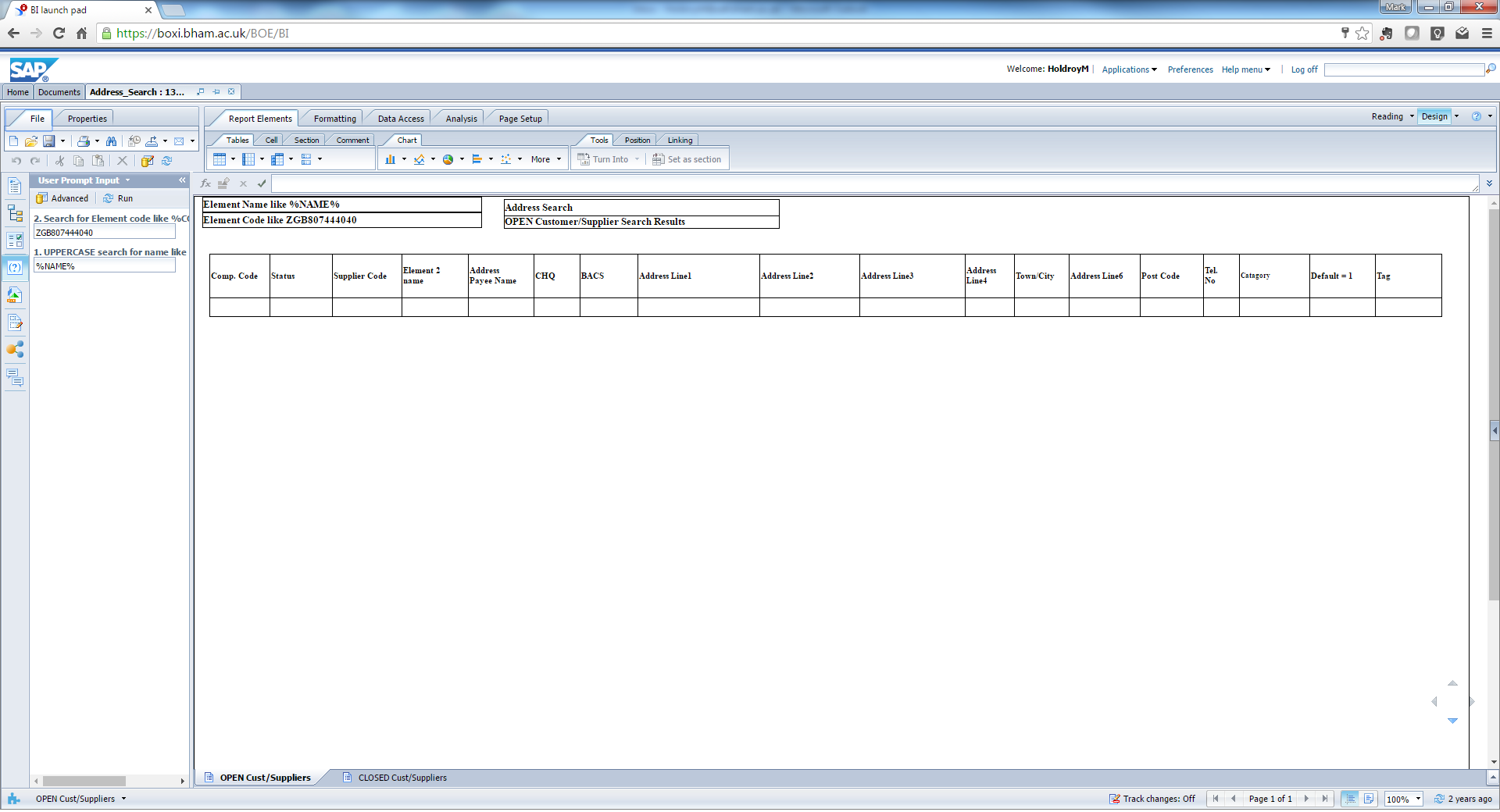 Home Screen sections explained …
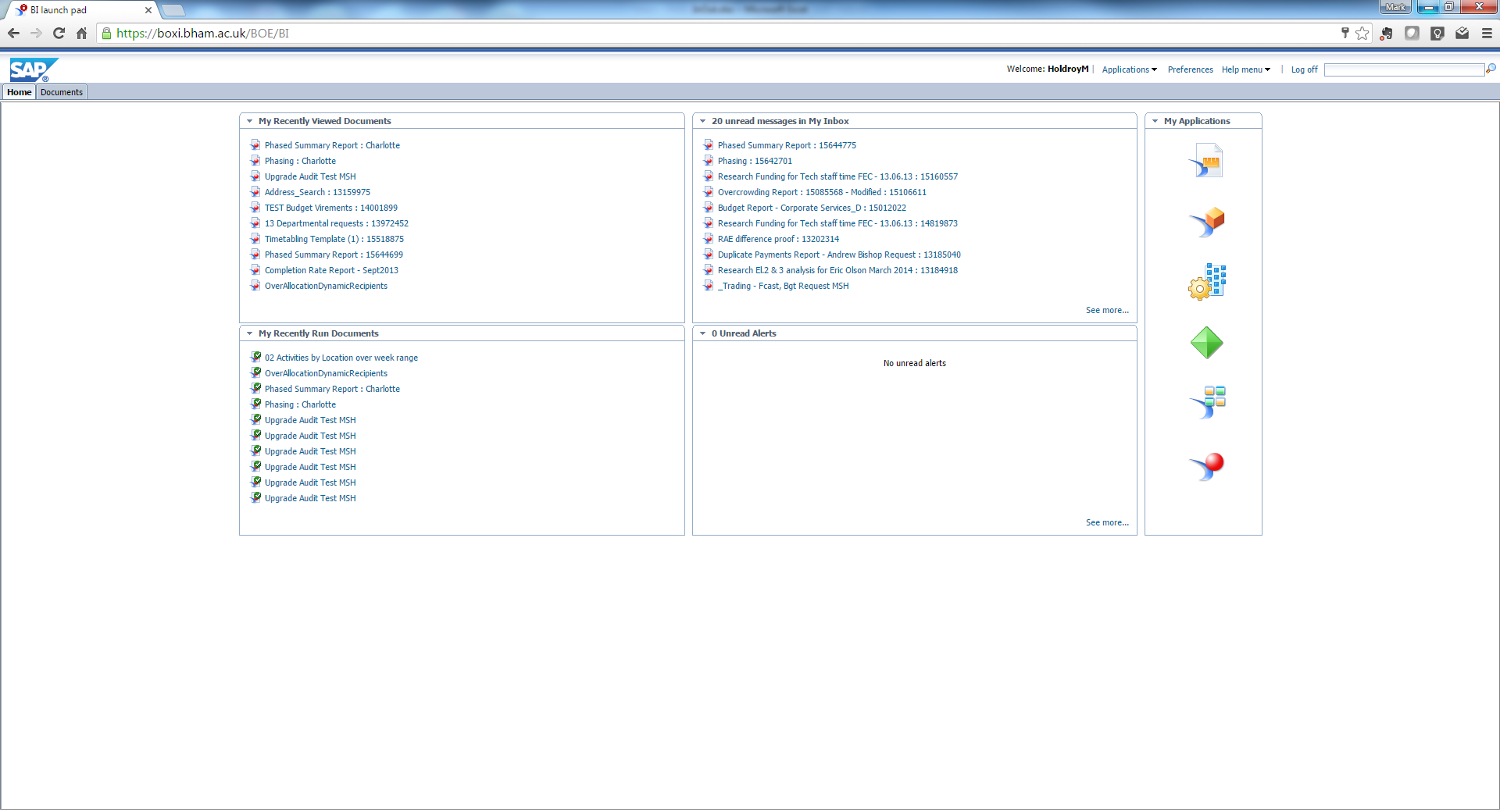 You can ignore the “My Applications” and “Unread Alerts” sections
Preferences
Depending what preferences you have set, BOXI will display different default screenswhen you log in
This is where to click to access the preferences section
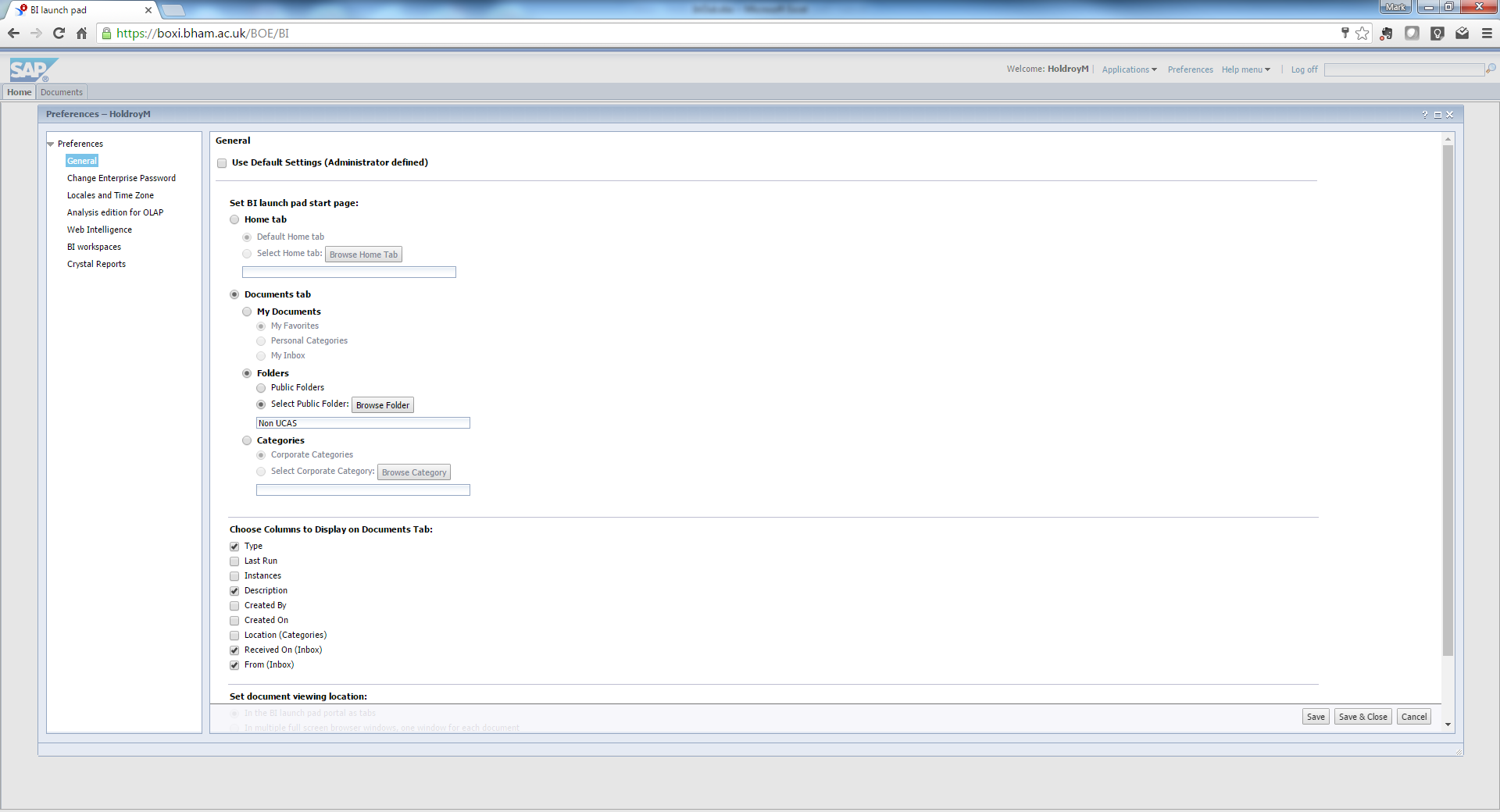 Preferences …
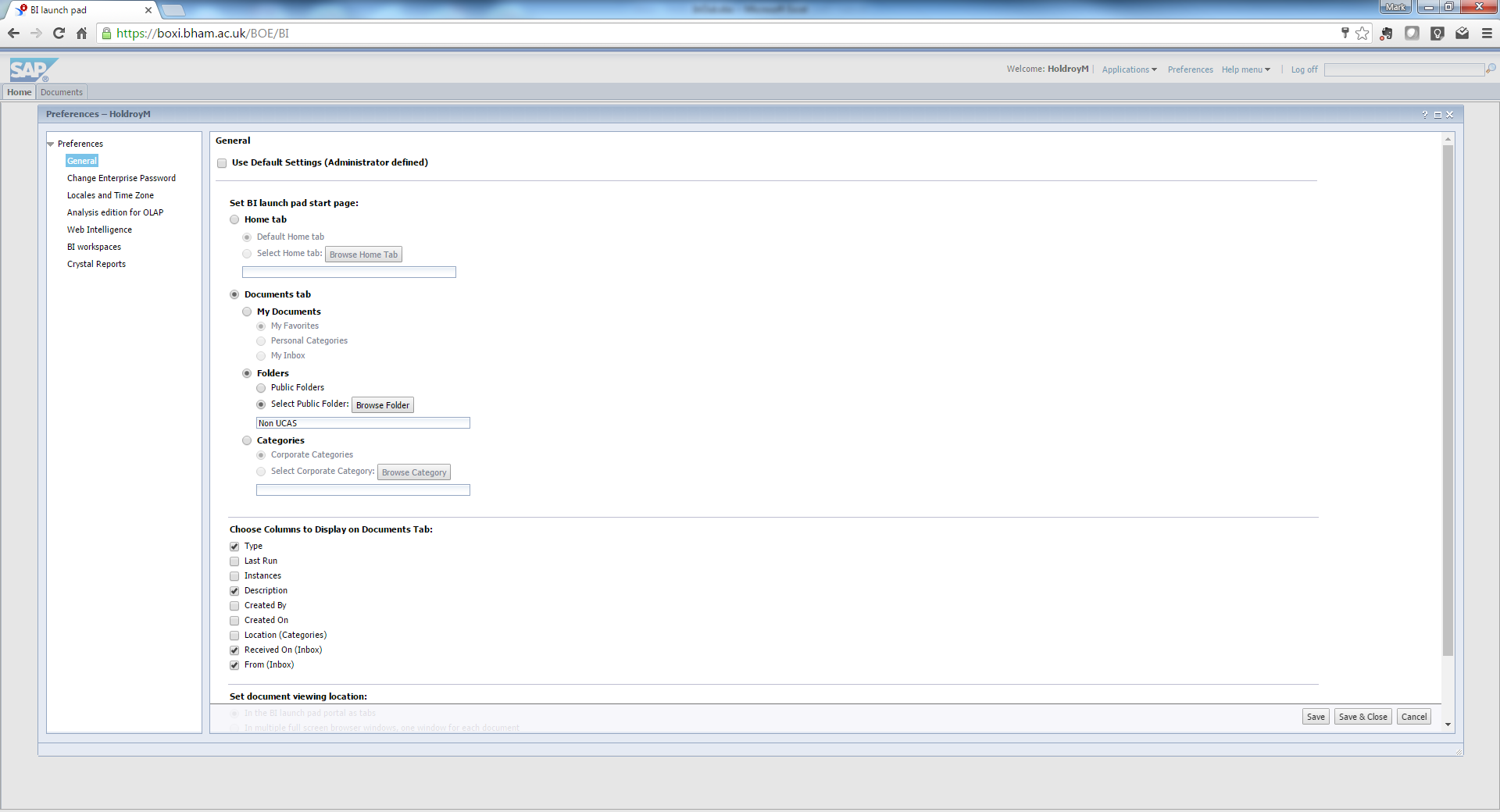 Use these radio buttons to determine whether the opening page is the Home Tab or the Documents Tab
Use this option to set which folder BOXI opens with if “Documents Tab” is selected above. In this case, BOXI opens with the public folder “Non UCAS”
Preferences …
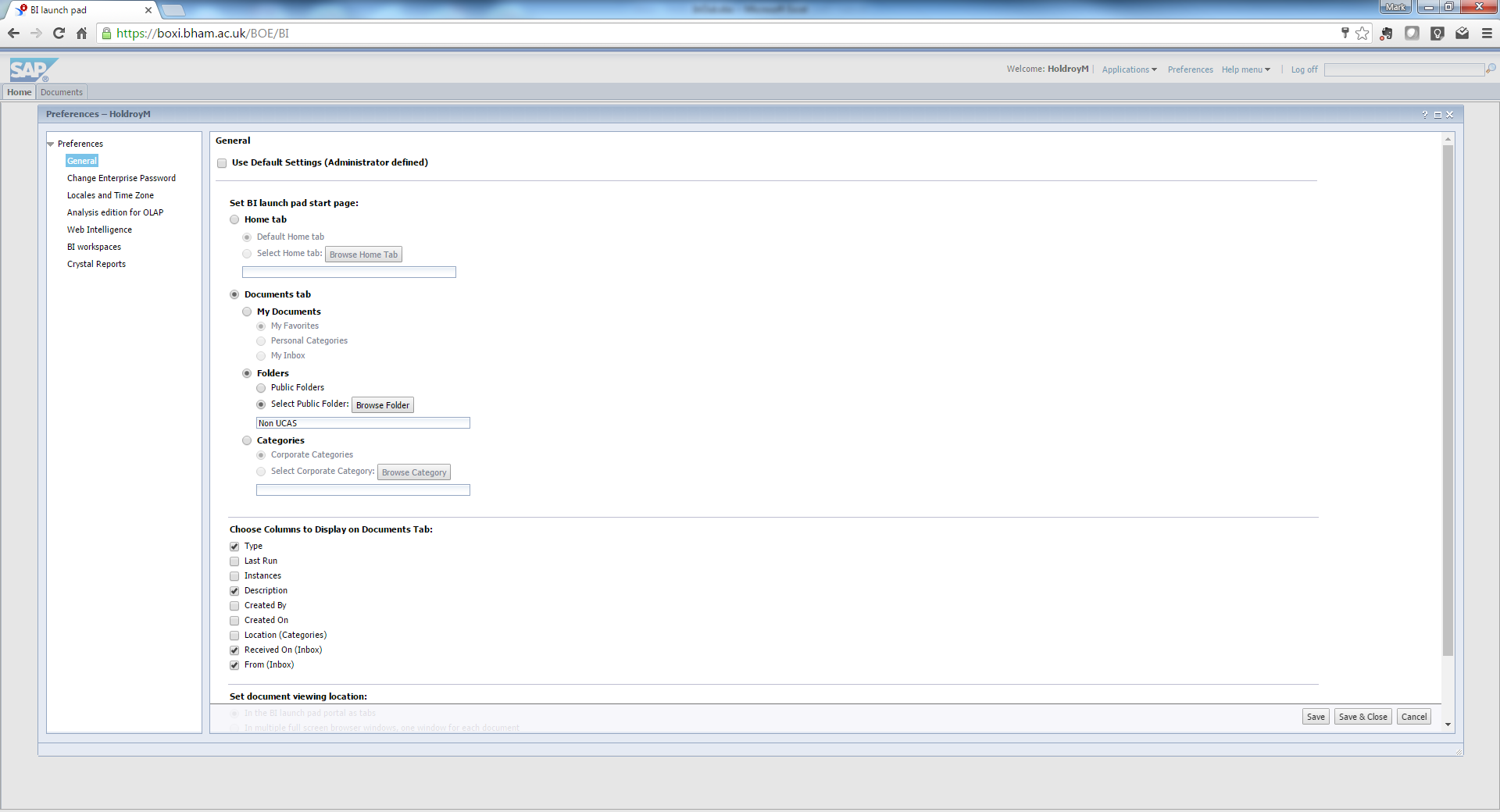 Note that using this button forces you to select a report to open in the Home screen, therefore, it is possible to set BOXI to open up with a folder AND to display a report in the Home screen tab should you wish to